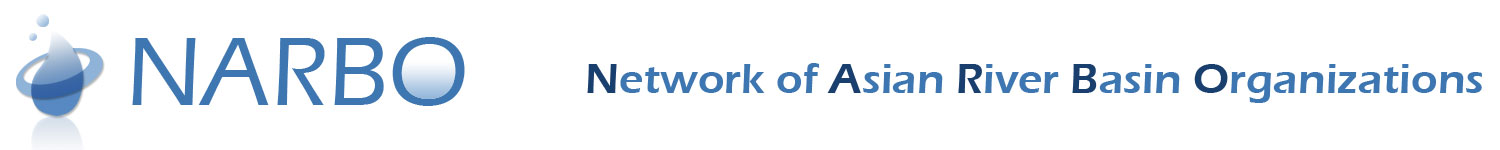 Style File for the Workshop
NARBO International Workshop on RBO Performance Benchmarking
NARBO secretariat
[Exercise 1] River Basin Organization(RBO)  report & benchmarking
Q1. Detailed information about the situation of Integrated Water Resources Management (IWRM) 
(Situation, problems, countermeasures, and so on)
*You can use any format for this material.
*Please explain about each topic specifically by using data, figures and pictures etc.
[Exercise 2] Strategic planning
Q2. Factors that affect the performance of RBO in your river basin
*Please list as many factors as possible
Example
[Exercise 1] River Basin Organization(RBO)  report & benchmarking
Q1. Detailed information about the situation of Integrated Water Resources Management (IWRM) 
(Situation, problems, countermeasures, and so on)
Figure, Picture, Table
Figure, Picture, Table
*You can use any format for this material.
*Please explain about each topic specifically by using data, figures and pictures etc.
[Exercise 2] Strategic planning
Example
Q2. Factors that affect the performance of RBO in your river basin
Strength:
Helpful attributes of the organization to achieve the objective
Weakness:
Harmful attributes of the organization to achieve the objective
Opportunity:
Helpful attributes of the environment to achieve the objective
Threat:
Harmful attributes of the environment to achieve the objective